How to Evolve a Knowledge Graph?
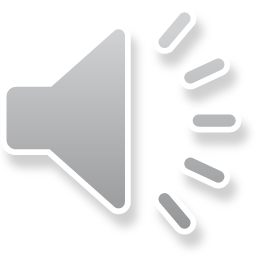 Outline
Overview
Examples requiring Change
Change Management Techniques
Schema evolution
View maintenance
Truth Maintenance
Summary
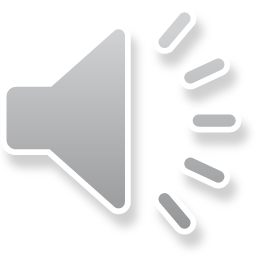 Overview
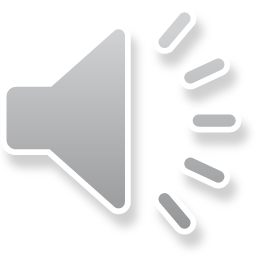 Examples Requiring Change
Changing world
Changing requirements
Changing sources
Changes affecting previous inferences
Changes requiring redesign
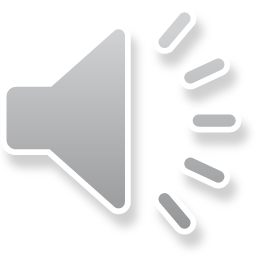 Examples Requiring Change
Changing world: Amazon Product Knowledge Graph
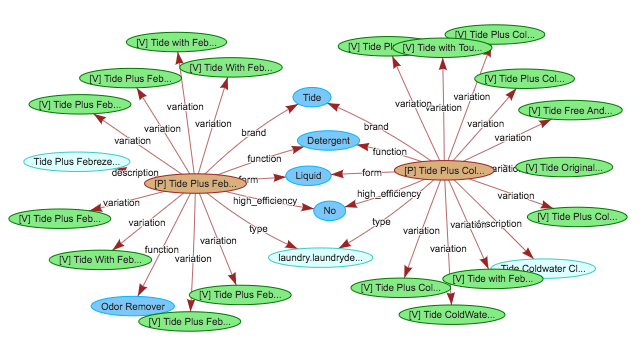 New products
New product categories
New features
Discontinued products
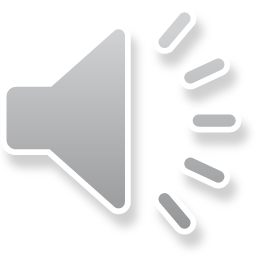 Examples Requiring Change
Changing requirements: Google Knowledge Graph
An artist must be a person
An artist must be a person OR a vocaloid
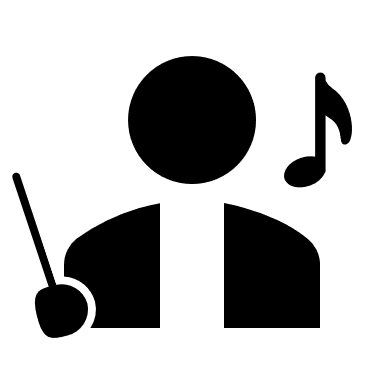 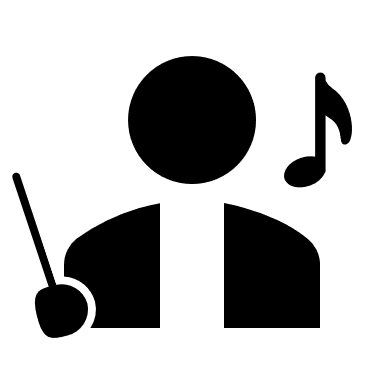 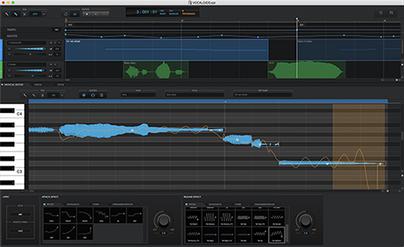 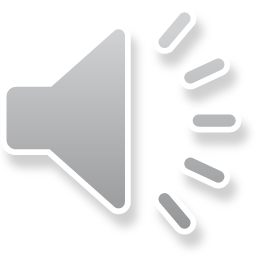 Examples Requiring Change
Changing sources (Google Knowledge Graph)
The artists of music albums are obtained from different sources
These sources keep changing their data feed
The sources used also change over a period of time
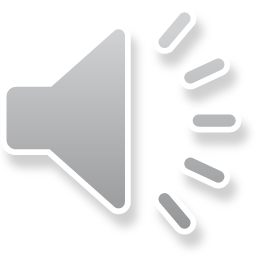 Examples Requiring Change
Changes affecting previous inferences
Consider the constraint that a movie theater only shows movies
Using this constraint a KG might have previously inferred that certain events are movies
More recently the movie theaters are being used for operas, and social events
If we had previously derived such events to be movies, we must update them
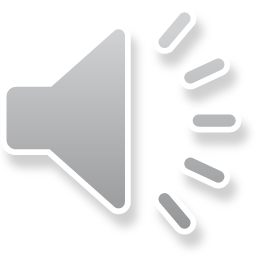 Examples Requiring Change
Changes requiring redesign
Initial design: Every company has a CEO. A CEO is represented by name.
CEO: Person
Company
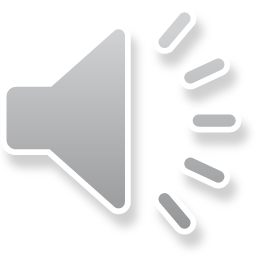 Examples Requiring Change
Changes requiring redesign
Initial design: Every company has a CEO. A CEO is represented by name.



Revised design: Every company has a CEO. A CEO is represented by an object that can also record the duration for which the person was a CEO
CEO: Person
Company
name
start_date
Company
CEO
end_date
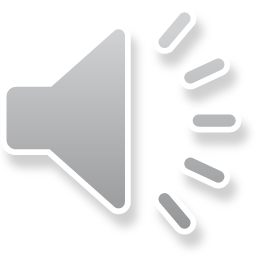 Outline
Overview
Examples requiring Change
Change Management Techniques
Schema evolution
View maintenance
Truth Maintenance
Summary
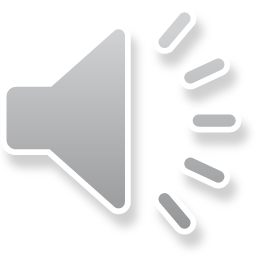 Schema Evolution
For a relational database
Adding/removing a column, renaming an attribute
Known as database reorganization
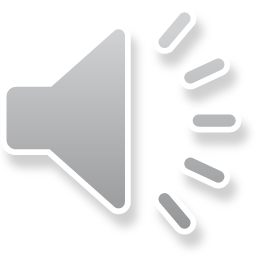 Schema Evolution
For a relational database
Adding/removing a column, renaming an attribute
Known as database reorganization
For a knowledge graph
Adding/removing a class
Adding/removing a superclass
Adding/removing a property
Adding/removing a constraint
Approach is to maintain invariants, and make system-specific decisions
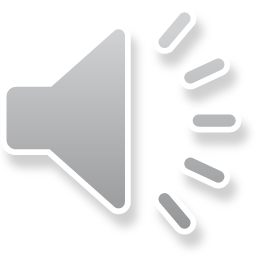 Schema Evolution
Remove/rename a property
The change must be propagated through the graph
Generate a summary for review by the user
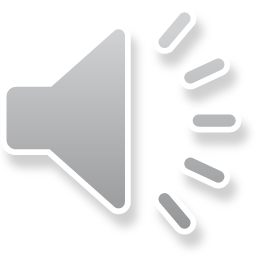 Schema Evolution
Add a class
By default, its parent is the system defined root class
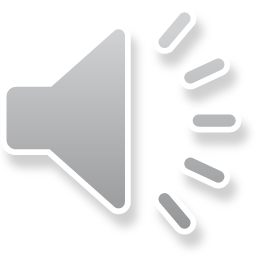 Schema Evolution
Remove a class
What to do about its subclasses and instances
If its subclass has another parent, do nothing
Otherwise, make it a subclass of immediate parent
A more extreme step is to delete the subclasses and instances
A
B
D
C
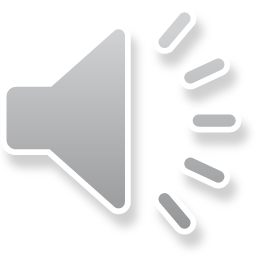 Schema Evolution
Remove a class
What to do about its subclasses and instances
If its subclass has another parent, do nothing
Otherwise, make it a subclass of immediate parent
A more extreme step is to delete the subclasses and instances
A
A
B
D
D
C
C
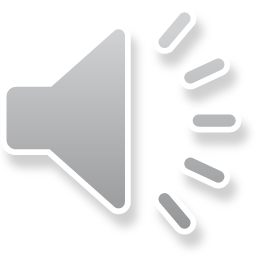 Schema Evolution
Remove a class
What to do about its subclasses and instances
If its subclass has another parent, do nothing
Otherwise, make it a subclass of immediate parent
A more extreme step is to delete the subclasses and instances
A
A
A
B
B
D
D
C
C
C
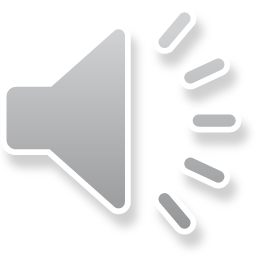 Schema Evolution
Remove a class
What to do about its subclasses and instances
If its subclass has another parent, do nothing
Otherwise, make it a subclass of immediate parent
A more extreme step is to delete the subclasses and instances
A
A
A
A
B
B
D
D
C
C
C
C
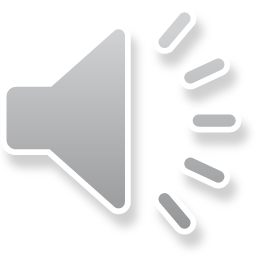 Schema Evolution
Add a super class
How to handle redundant links?
How to handle cycles?
A
B
C
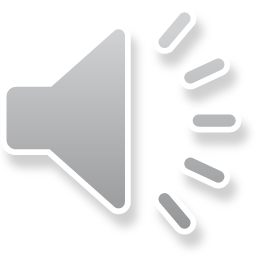 View Maintenance
A mechanism from databases to name a query
Query is defined with respect to one or more tables (known as base tables)
If we store the results of the query, the stored data is called materialized view
If the base data changes, the materialized view must be updated
Incremental view maintenance
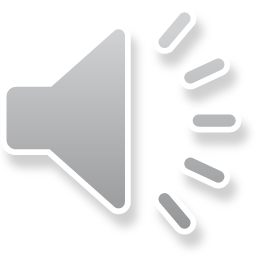 View Maintenance
A mechanism from databases to name a query
Query is defined with respect to one or more tables (known as base tables)
If we store the results of the query, the stored data is called materialized view
If the base data changes, the materialized view must be updated
Incremental view maintenance
Use of view maintenance is not prevalent in current Knowledge Graph engines
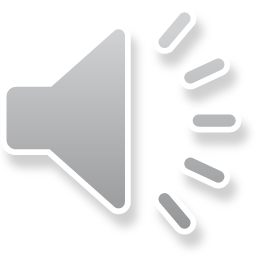 Truth Maintenance
A mechanism from rule-based systems 
Tracks how each conclusion was derived
A popular implementation: Justification based system
Each derived conclusion records the fact or rule that was used in derivation
Any time that fact or rule updates, the conclusion must be revised
Use of truth maintenance is not prevalent in current Knowledge Graph engines
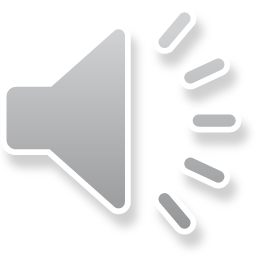 Summary
Knowledge Graphs have a life-cycle
Must evolve over a period of time
Must address both social and technical concerns
Techniques and algorithms
Schema evolution
View maintenance
Truth maintenance
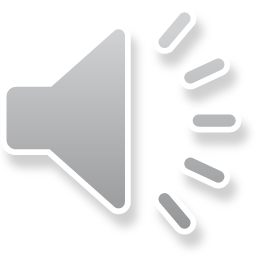